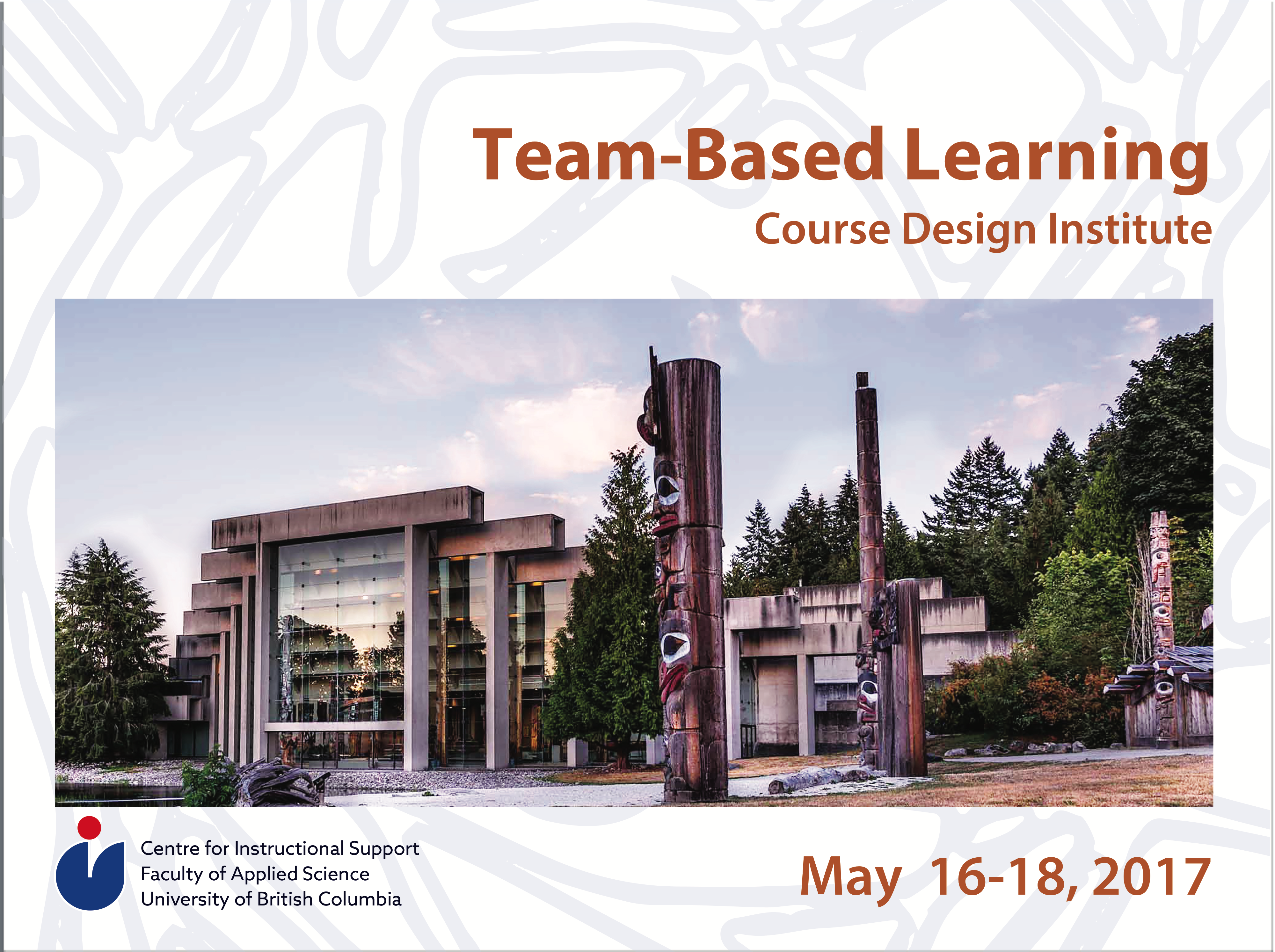 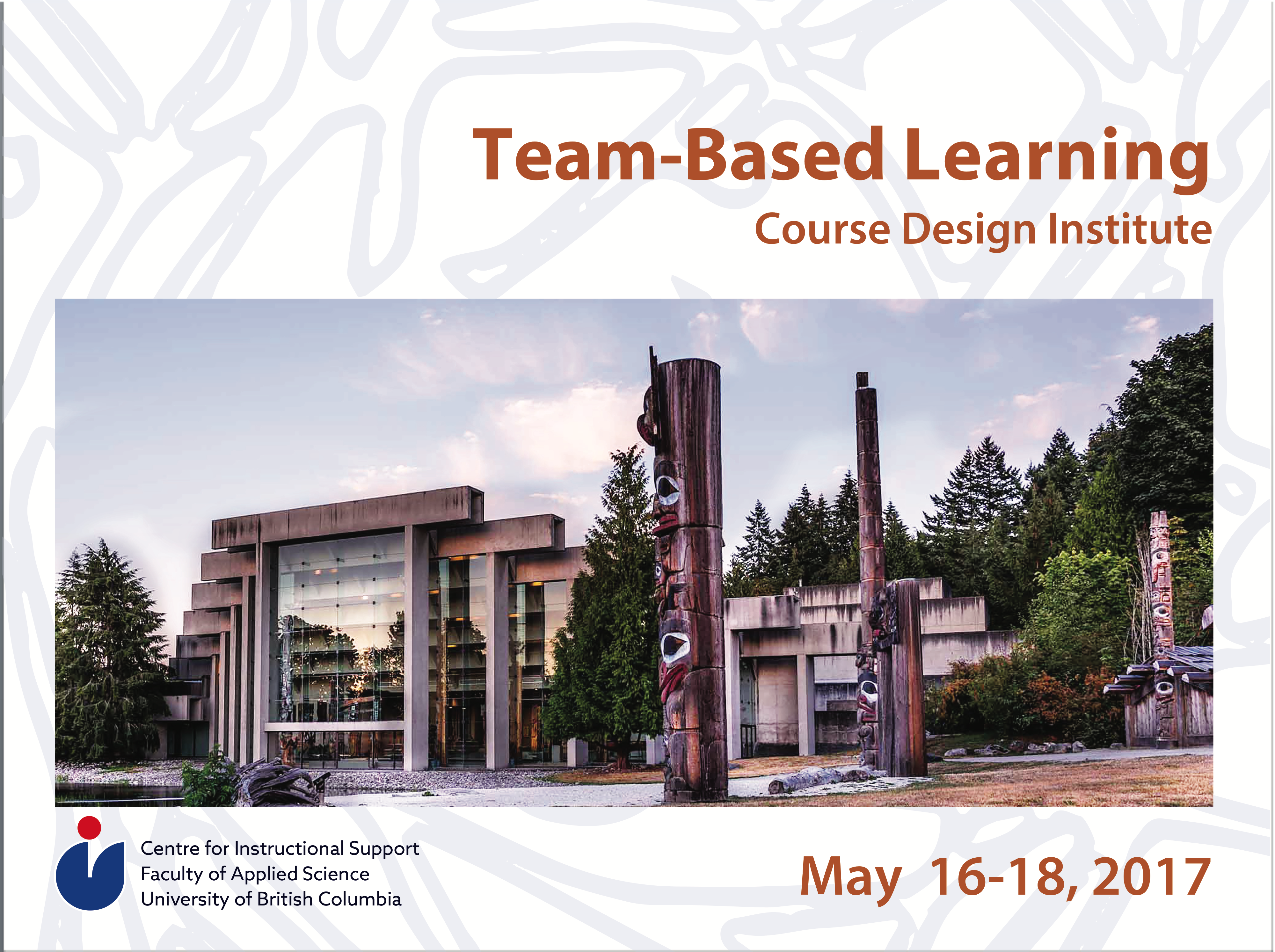 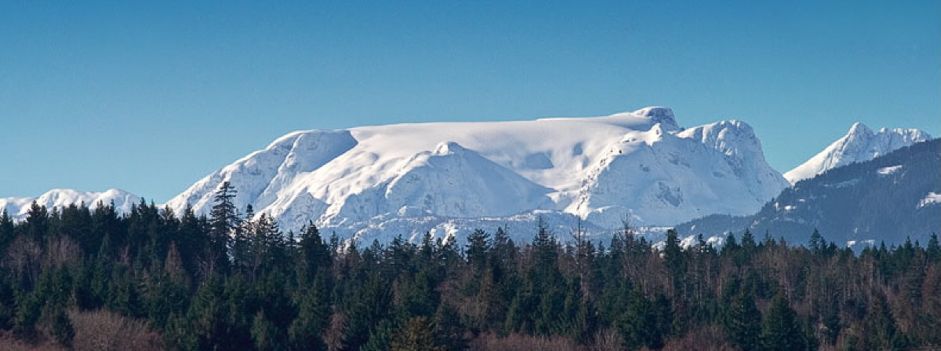 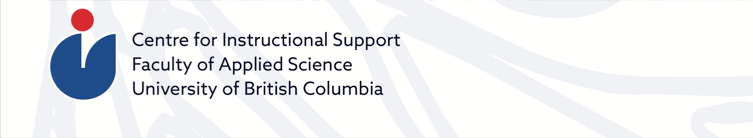 Jim Sibley
North Island College 
June 27 and 29, 2017
June 27 and 29, 2017
Day 1 Feedback Themes
After lunch slump/food coma – shorter lunch and more coffee *******
Difficulty conceiving course in large chunks – this afternoon**
Want more on MCQ writing – will send follow-up resources *****
Want more about variety of 4S activities – more this afternoon**
“Cascading” activities and nested learning outcomes
Question about activity timing
I got stuck during individual work (this is actually good)**
Want to know more about peer eval – this morning**
Want to know more about grading – this morning
Aligning TBL with other course activities – service learning, etc.
Reading amounts and guidance
Multi-course integration
Want to see it in action - VIU
How long will it take for me to prepare – this afternoon
Homework Feedback 6 Cycles
2 minutes to read 
Presenter One’s summary
2:00
1:30
1:00
:30
:15
Time’s Up!
7 minutes to discuss 
Presenter One’s summary
Presenter #1
7:00
Presenter #1
6:30
Presenter #1
6:00
Presenter #1
5:30
Presenter #1
5:00
Presenter #1
4:30
Presenter #1
4:00
Presenter #1
3:30
Presenter #1
3:00
Presenter #1
2:30
Presenter #1
2:00
Presenter #1
1:30
Presenter #1
1:00
Presenter #1
:30
Presenter #1
:15
Time’s Up!
2 minutes to read 
Presenter Two’s summary
2:00
1:30
1:00
:30
:15
Time’s Up!
7 minutes to discuss 
Presenter Two’s summary
7:00
6:30
6:00
5:30
5:00
4:30
4:00
3:30
3:00
2:30
2:00
1:30
1:00
:30
:15
Time’s Up!
2 minutes to read 
Presenter Three’s summary
2:00
1:30
1:00
:30
:15
Time’s Up!
7 minutes to discuss 
Presenter Three’s summary
7:00
6:30
6:00
5:30
5:00
4:30
4:00
3:30
3:00
2:30
2:00
1:30
1:00
:30
:15
Time’s Up!
2 minutes to read 
Presenter Four’s summary
2:00
1:30
1:00
:30
:15
Time’s Up!
7 minutes to discuss 
Presenter Four’s summary
7:00
6:30
6:00
5:30
5:00
4:30
4:00
3:30
3:00
2:30
2:00
1:30
1:00
:30
:15
Time’s Up!
2 minutes to read 
Presenter Five’s summary
2:00
1:30
1:00
:30
:15
Time’s Up!
7 minutes to discuss 
Presenter Five’s summary
7:00
6:30
6:00
5:30
5:00
4:30
4:00
3:30
3:00
2:30
2:00
1:30
1:00
:30
:15
Time’s Up!
2 minutes to read 
Presenter Six’s summary
2:00
1:30
1:00
:30
:15
Time’s Up!
7 minutes to discuss 
Presenter six’s summary
7:00
6:30
6:00
5:30
5:00
4:30
4:00
3:30
3:00
2:30
2:00
1:30
1:00
:30
:15
Time’s Up!
For the next 30 minutes, take a few moments to write down what you have learned from the rounds of feedback.

Using the feedback, continue working on your module